Συγγενείς διαμαρτίες αναπνευστικού συστήματος
Διάγνωση
Προγεννητικά
Νεογνική ηλικία
Αργότερα στην παιδική ηλικία
2
Κλινικές εκδηλώσεις
Προγεννητικά: Πολυ- ή ολιγοϋδράμνιο, εμβρυϊκός ύδρωπας, υπεζωκοτική συλλογή
Νεογνική ηλικία: Αναπνευστική δυσχέρεια, σιγμός, αδυναμία σίτισης, αδυναμία διόδου ρινογαστρικού σωλήνα, κυάνωση
Παιδική ηλικία: Υποτροπιάζουσες λοιμώξεις αναπνευστικού, επίμονο άσθμα, αιμόπτυση, βρογχεκτασίες.
3
Συγγενείς ανωμαλίες
ΜΑΛΑΚΥΝΣΗ ΑΕΡΑΓΩΓΩΝ
Λαρυγγομαλάκυνση
Τραχειο-, βρογχομαλάκυνση
ΑΤΡΗΣΙΑ ΟΙΣΟΦΑΓΟΥ- ΤΡΑΧΕΙΟΙΣΟΦΑΓΙΚΟ ΣΥΡΙΓΓΙΟ
ΑΓΓΕΙΑΚΟΣ ΔΑΚΤΥΛΙΟΣ
ΣΥΓΓΕΝΗΣ ΔΙΑΓΡΑΓΜΑΤΟΚΗΛΗ
ΥΒΩΣΗ (ΑΝΩΣΗ) ΔΙΑΦΡΑΓΜΑΤΟΣ
ΠΝΕΥΜΟΝΙΚΗ ΑΓΕΝΕΣΙΑ-ῩΠΟΠΛΑΣΙΑ
4
ΣΥΓΓΕΝΕΣ ΛΟΒΩΔΕΣ ΕΜΦΥΣΗΜΑ
ΚΥΣΤΙΚΕΣ ΔΙΑΜΑΡΤΙΕΣ 
Βρογχογενείς κύστεις
Συγγενής κυστική αδενοματοειδής δυσπλασία
Πνευμονικό απόλυμα
5
Τραχειο-βρογχομαλάκυνση
6
Ατρησία οισοφάγου-τραχειοοισοφαγικό συρίγγιο
7
8
Συγγενής διαφραγματοκήλη
9
Ύβωση διαφράγματος
Συνήθως τυχαίο ακτινολογικό εύρημα
Μπορεί να προκαλέσει ήπια αναπνευστικά ή γαστρεντερικά προβλήματα
10
Πνευμονική αγενεσία-Υποπλασία
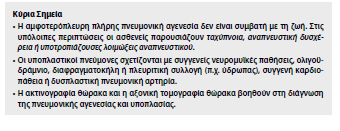 11
Βρογχογενείς κύστεις
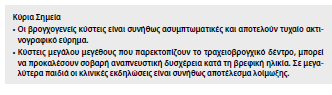 12
2  ετών
ΑΙ: ελεύθερο
Βήχας, ρινίτιδα, πυρετός από 10ημέρου.
Ήπια ταχύπνοια
Ακτινογραφία:πύκνωση, έλαβε αγωγή με αμοξικιλλίνη. Κλινική Βελτίωση
3 μήνες αργότερα, παρόμοια συμπτωματολογία. 
Πηγαίνει στον παιδικό σταθμό. 
Επανάληψη ακτινογραφίας: ίδια
13
14
15
16
Πνευμονικό απόλυμα
17
Πνευμονικό απόλυμα
18
5 μηνών
Συριγμός και θορυβώδης αναπνοή από τη νεογνική ηλικία. 
Πολλαπλές βρογχιολίτιδες
Συχνή χρήση Aerolin. Συχνά λαμβάνει Soldesanil. 
Παιδικός σταθμός. Έχει γάτα στο σπίτι. 
Επιδείνωση συριγμού με ιογενείς λοιμώξεις.
19
20
21
22
23
Αγγειακός δακτύλιος
24
#7
4 μηνών με θορυβώδη αναπνοή. 
Διαλείπων συριγμός και σιγμός, επιδεινώνεται με σίτιση, κλάμα, ύπτια θέση. 
Αναγωγές
25
26
Λαρυγγομαλάκυνση
27
Λαρυγγομαλάκυνση
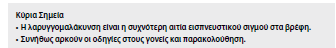 28
2 μηνών
Από μηνός συριγμός και βήχας, ήπια ταχύπνοια
Αναφερόμενα επισόδεια περιστοματικής κυάνωσης. 
«Βρογχιολίτιδες»
Ακρόαση θώρακος: Συριγμός δε>αρ, μειωμένη είσοδος αέρα άμφω. Ήπια εισολκή κατώτερων μεσοπλευρίων. Κορεσμός 92%
29
30
Συγγενές λοβώδες εμφύσημα
31
Συγγενές λοβώδες εμφύσημα
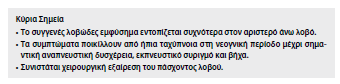 32
Νεογνό 7 ημερών με αναπνευστική δυσχέρεια
Τελειόμηνο, Φ.Τ., Β.Γ.: 3400g
33
34
Κυστική αδενοματώδης δυσπλασία
35
Συγγενής κυστική αδενοματοειδής δυσπλασία
36